新一代ARP系统项目录入功能详解
中国科学院计算机网络信息中心
2020年7月18日
ARP系统中的项目
项目：以任务书或合同 为依据，研究所承担的每个科研任务，在系统中统称为项目，这个任务可以是项目、课题、子课题、专题等;
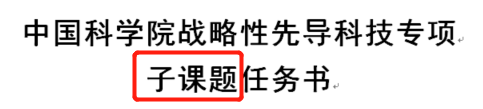 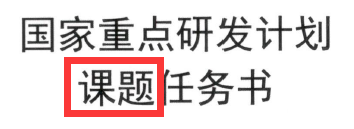 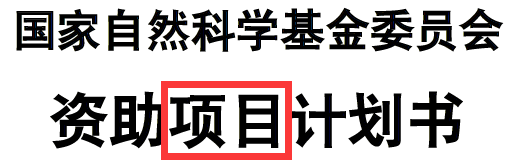 项目录入功能的作用
项目录入的目的：
根据 中科院项目管理的要求 ，将任务书/合同的主要信息录入 系统，为后续的统计分析提供依据;
为项目申请“所内项目编码”，系统中简称“项目编码”；
为项目在所内的经费管理，申请“核算账号”，为管理方便，一个项目可申请多个核算账号
A01
A
在系统中创建项目A，
并在项目A下建立核算账号A01..An
An
8位
10位
项目录入功能
菜单
菜单：科研项目 ->项目管理 ->项目信息管理 ->录入
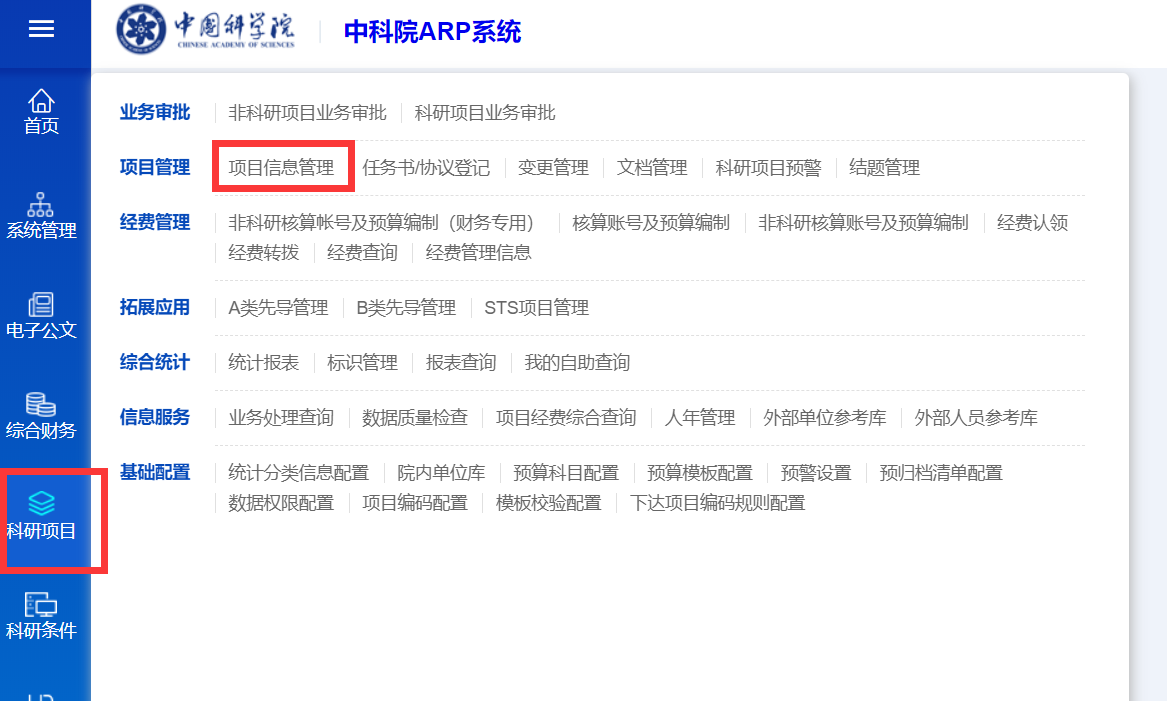 1
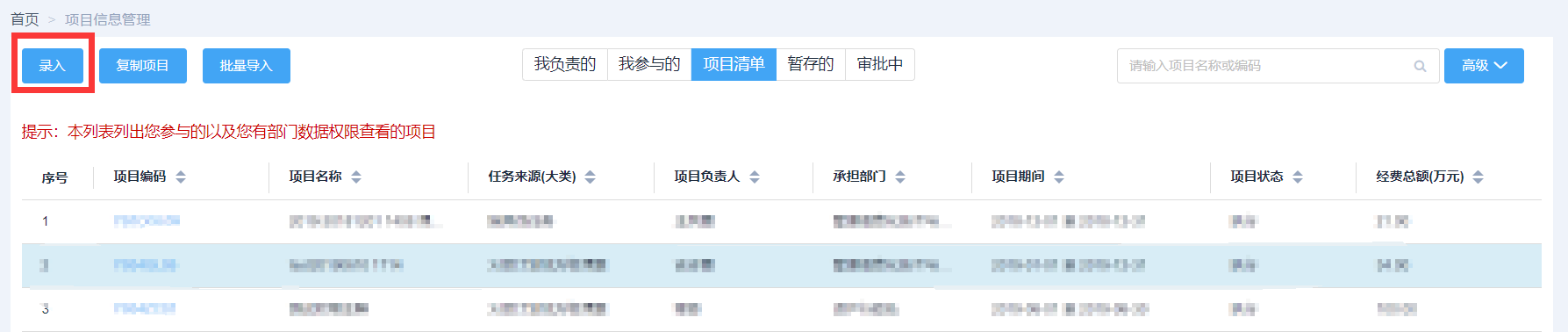 2
项目和核算账号的申请
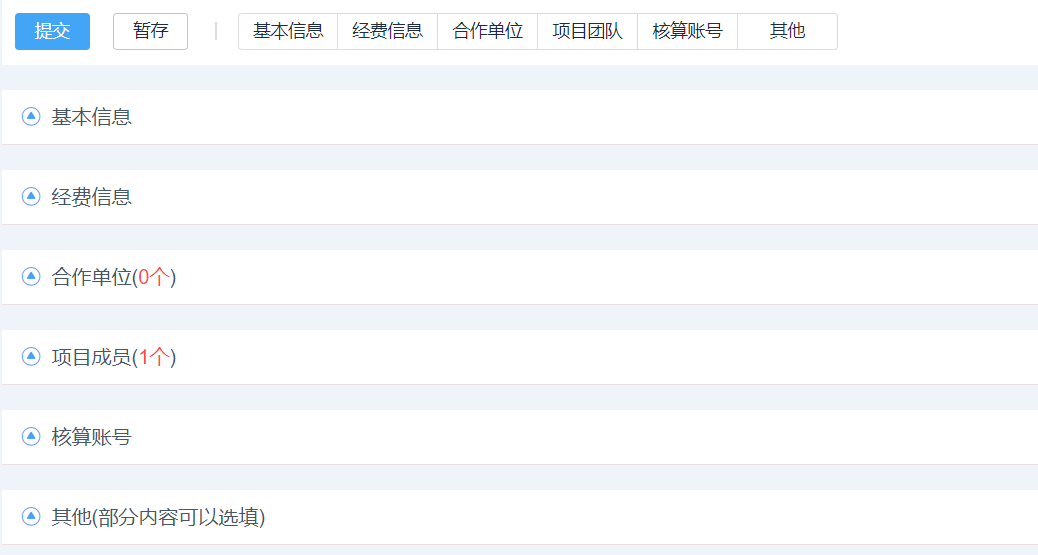 页签导航栏
需要录入的内容包括：基本信息、经费信息、合作单位信息、项目成员、核算账号、其他
基本信息
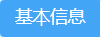 带 “*”，是必填项
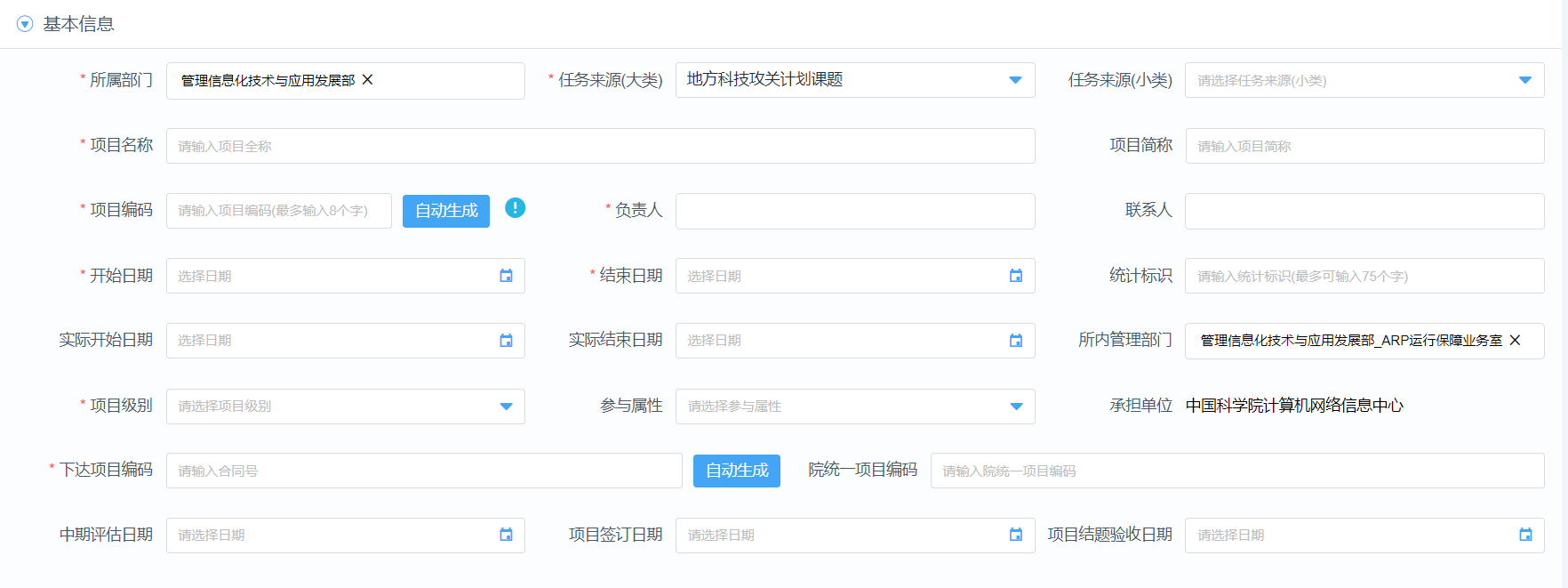 1
所属部门：从人事维护的组织架构中进行选择
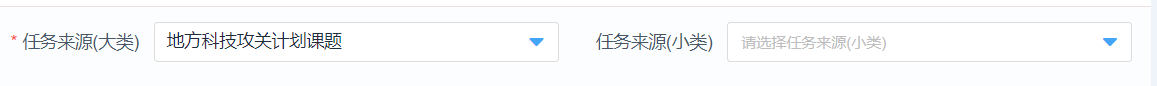 2
任务来源（大类）：院标，全院统一，因此无法自行扩展。必填
任务来源（小类）：是对大类的扩展，可以由研究所等待扩展；非必填。
3
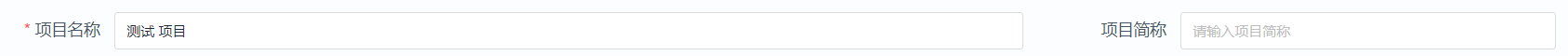 项目名称：应与任务书/合同一致，最长100个汉字
基本信息
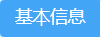 带 “*”，是必填项
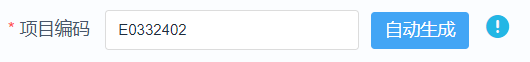 4
项目编码：项目编号不能重复，可手工输入，也可以点击“自动生成”生成
编码规则：2位年份+2位任务来源+2位部门+2位流水码
5
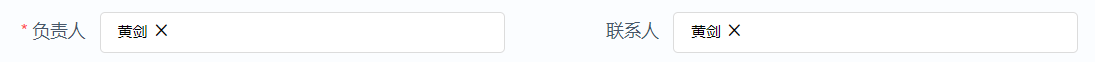 负责人：为当前人事系统中的在职人员，可选多人
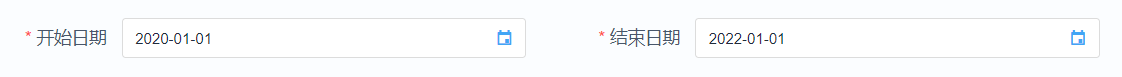 6
开始日期、结束日期：建议维护项目在系统中的有效时间
日期，可手工输入 ，也可通过日期组件进行选择
基本信息
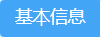 带 “*”，是必填项
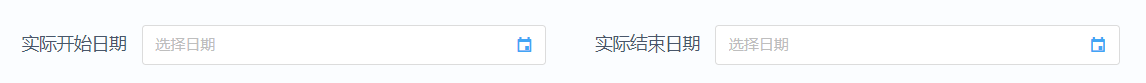 7
实际开始日期，实际结束日期：建议填写项目任务书或合同上的项目开始和结束日期；非必填项
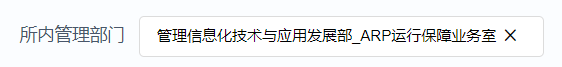 8
所内管理部门：指该类项目在所内负责其管理的职能部门
如  重点研发计划    归属   科研处管理
     国际合作项目    归属   国际合作处管理
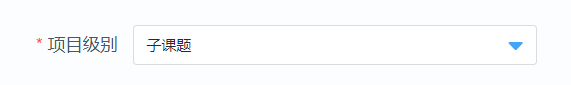 9
项目级别：该科研活动在真实的科研任务中所处的级别
基本信息
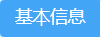 带 “*”，是必填项
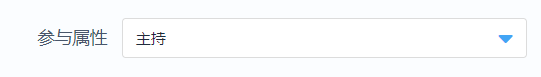 10
参与属性：研究所在项目中所处的地位，主持、参与或其他 ，非必填
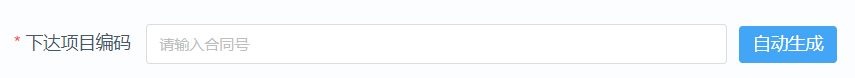 11
下达项目编码：指项目的委托方提供的项目编码，如重点研发计划的项目、自然科学基金委的项目、院先导专项。将根据任务来源对编码进行判断，如果不符合，将无法提交数据。
对于横向项目，可以填写合同号，或点“自动生成”生成一个流水码，或
填”无“
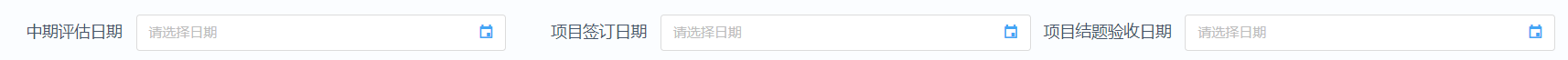 12
非必填，可在后续项目执行过程中，逐步完善
基本信息
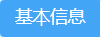 带 “*”，是必填项
13
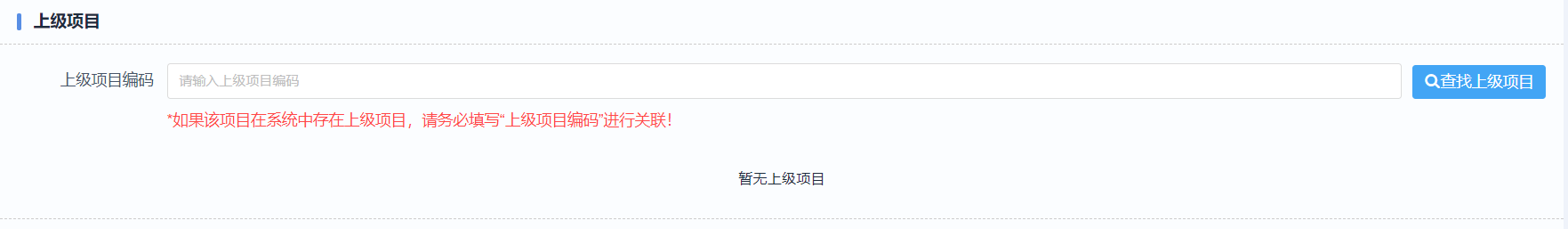 上级项目：
对于某些大型项目，分了项目、课题、子课题等多个层级，出于管理需要 ，要在 ARP系统中体现这种层级关系，需要维护此项
如：承担了某个科研任务的项目层和课题层；
先在ARP系统中，录入 项目层的信息，并生成项目编码E0010101,
再录入  课题层的信息，并生成项目编码E0020202,
这时，在课题层的信息中，上级项目，就要录入E0010101，并点击后面“查找上及项目”，将两者关联起来 
非必填
基本信息
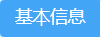 带 “*”，是必填项
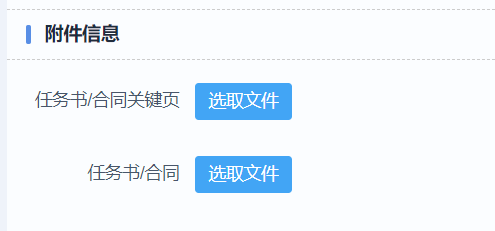 14
任务书/合同关键页：任务书或合同比较重要的部分，如签字盖章页，预算表等


任务书/合同：任务书或合同的电子文档，上传全本的盖章后扫描件
经费信息
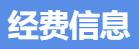 带 “*”，是必填项
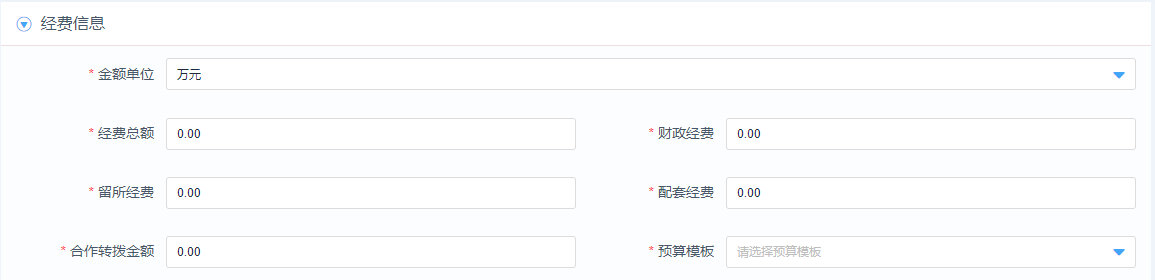 15
经费信息：录入时，只保留两位小数
金额单位：可以 万元 或 元 为单位
经费总额：项目总预算，=留所经费+合作转拨金额
财务经费：总预算中的中央财政资金
配套经费：所内或地方政府匹配资金
留所经费：本所实际承担任务所需预算
合作转拨金额：任务分解后，需转拨给合作单位的资金
预算模板：根据任务书预算表中的预算科目，选择相应的预算模板
基本信息
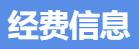 带 “*”，是必填项
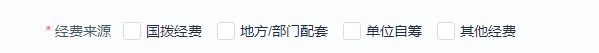 16
经费来源：一般指经费获取渠道，与预算表是相对应的。
国拨经费：中央财政资金；
地方/部门配套：地方财政拨款；
单位自筹：单位自有资金
其他经费：除上述之外的情况；
基本信息
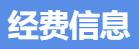 16
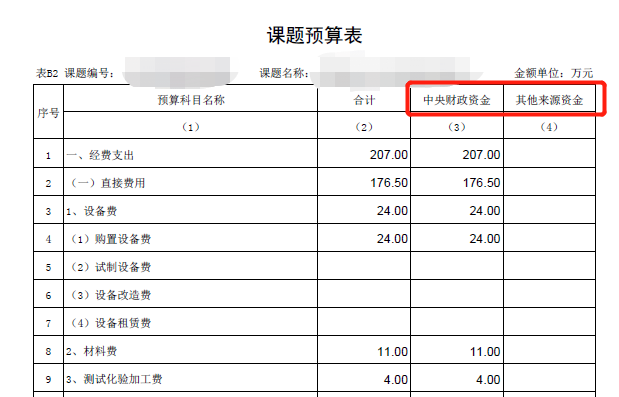 基本信息
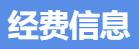 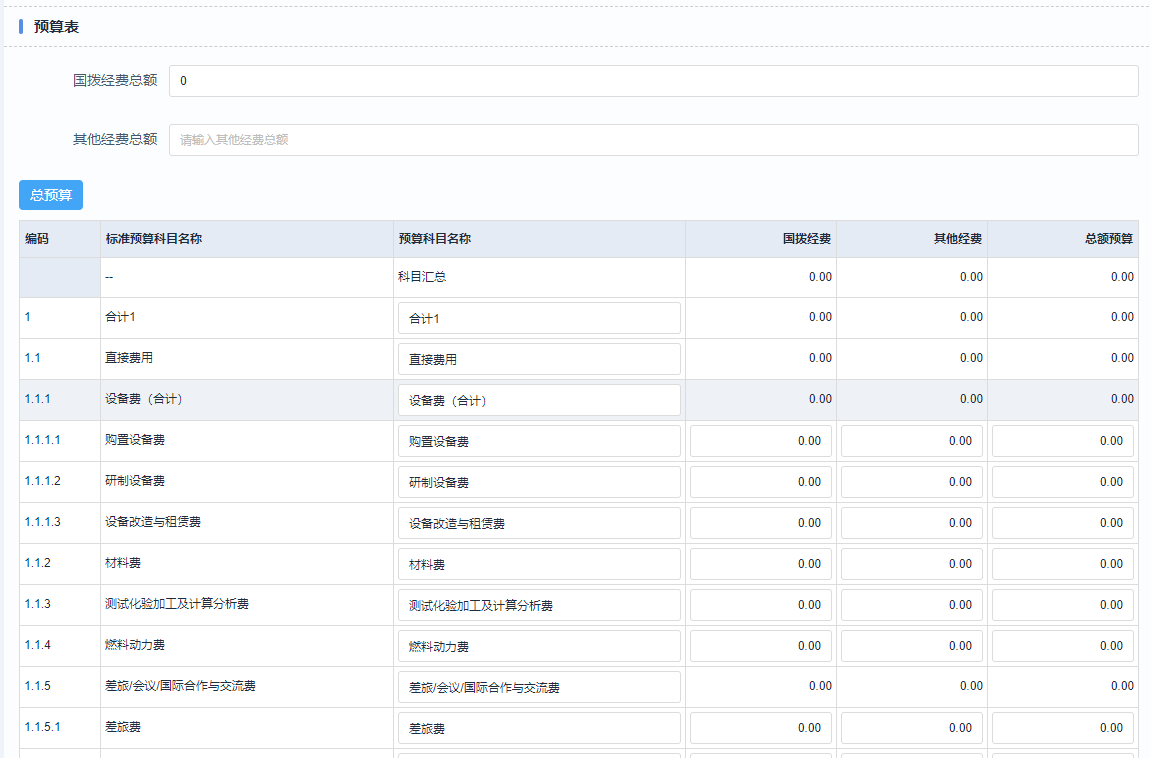 17
预算表
不用填写，自动
填写，经费来源对应列
基本信息
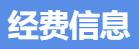 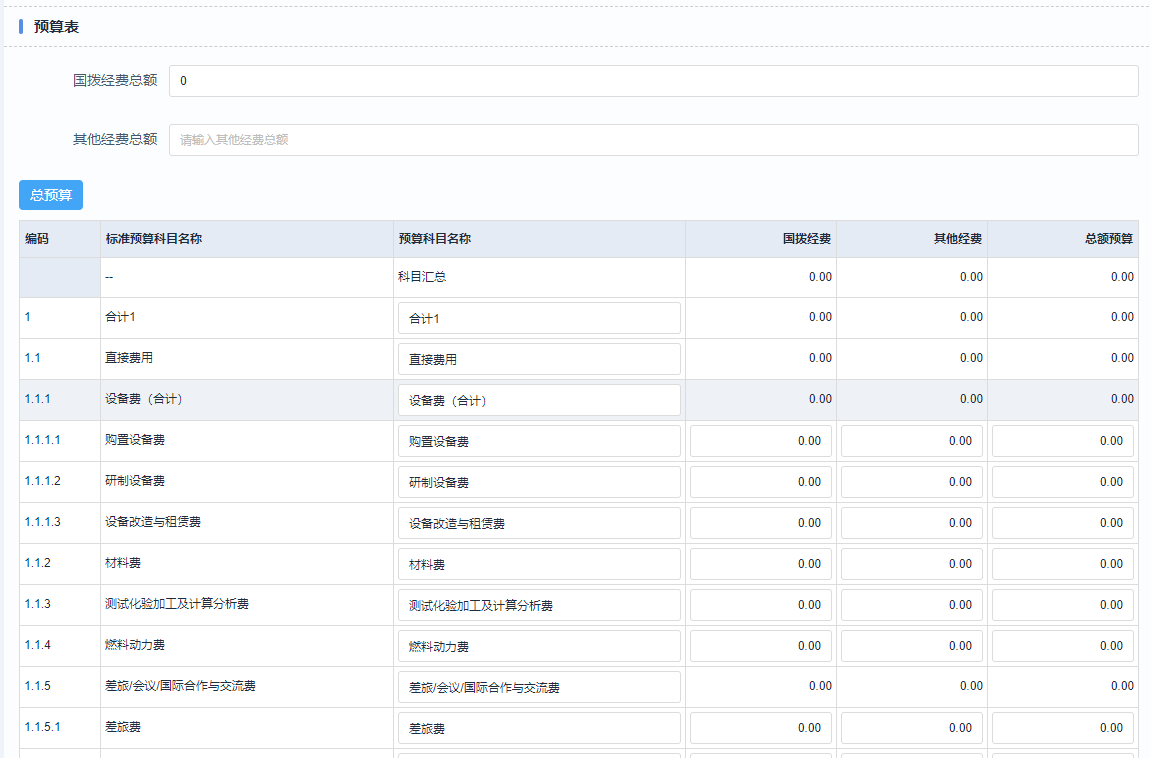 经费来源对应的总额，会根据科目表中的合计项自动带出
17
预算表
基本信息
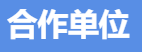 带 “*”，是必填项
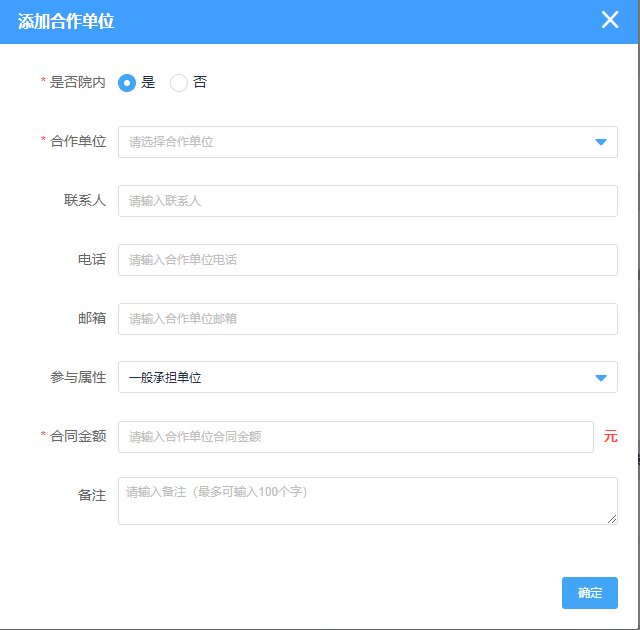 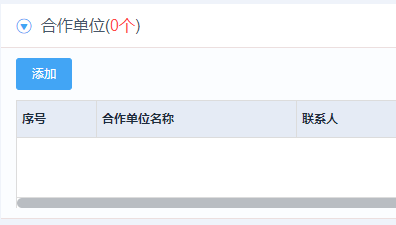 18
合作单位：
如果想给这个部门转拨经费，一定要在“合作单位 ”中添加它，并维护“合同金额，单位 是”元“

合作单位名称，是下拉式选择，如其中没有的单位 ，可以在此直接增加单位信息，该单位 信息会直接保存至“外部单位参考库”
基本信息
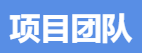 带 “*”，是必填项
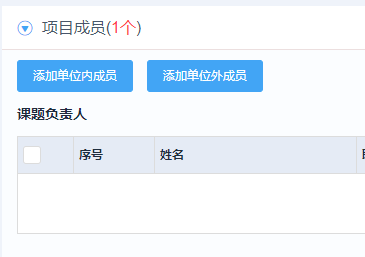 19
项目成员：
添加单位内成员：从人事模块选取人员信息

添加单位外成员：从“外部人员参与库”中，选取人员信息，如果没有，可以直接增加

人员选择完成后，点击人员后面的“     ”，可以维护人员属性，包括：人员参与时间、投入人年、工作内容、人员属性1至4等
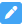 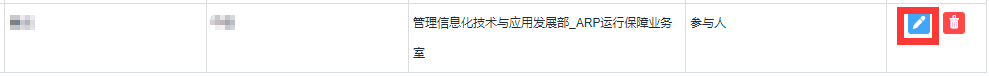 基本信息
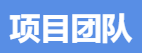 带 “*”，是必填项
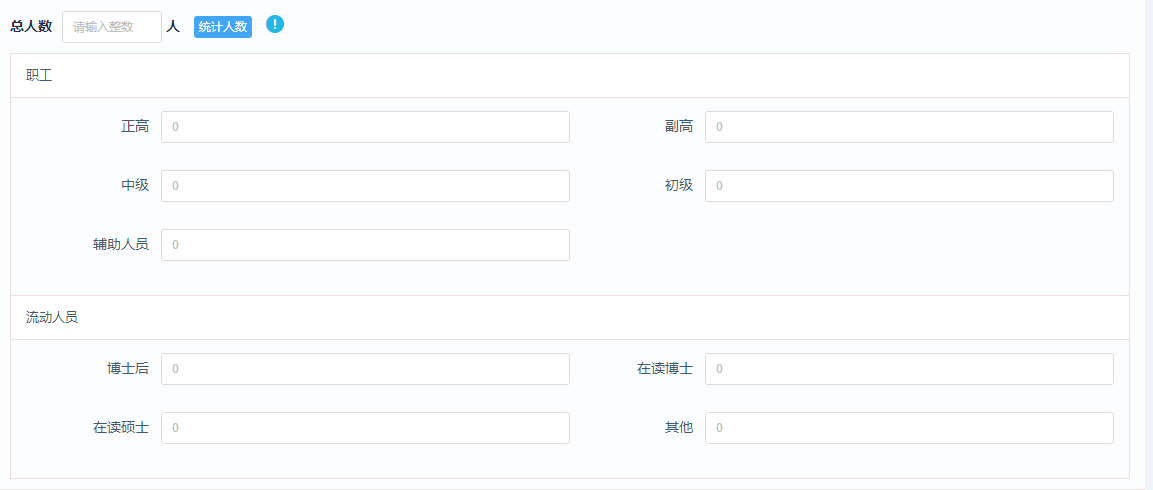 20
团队人数
点击“统计人数”，可根据上方录入的人员信息，自动统计出结果，也可以直接根据任务书的内容进行填写。如下图
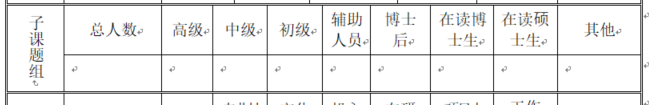 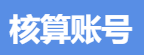 21
核算账号
点击“添加行”后，将进入 核算账号的编辑页面
可以根据实际经费管理的需要，添加多个核算账号
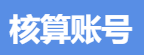 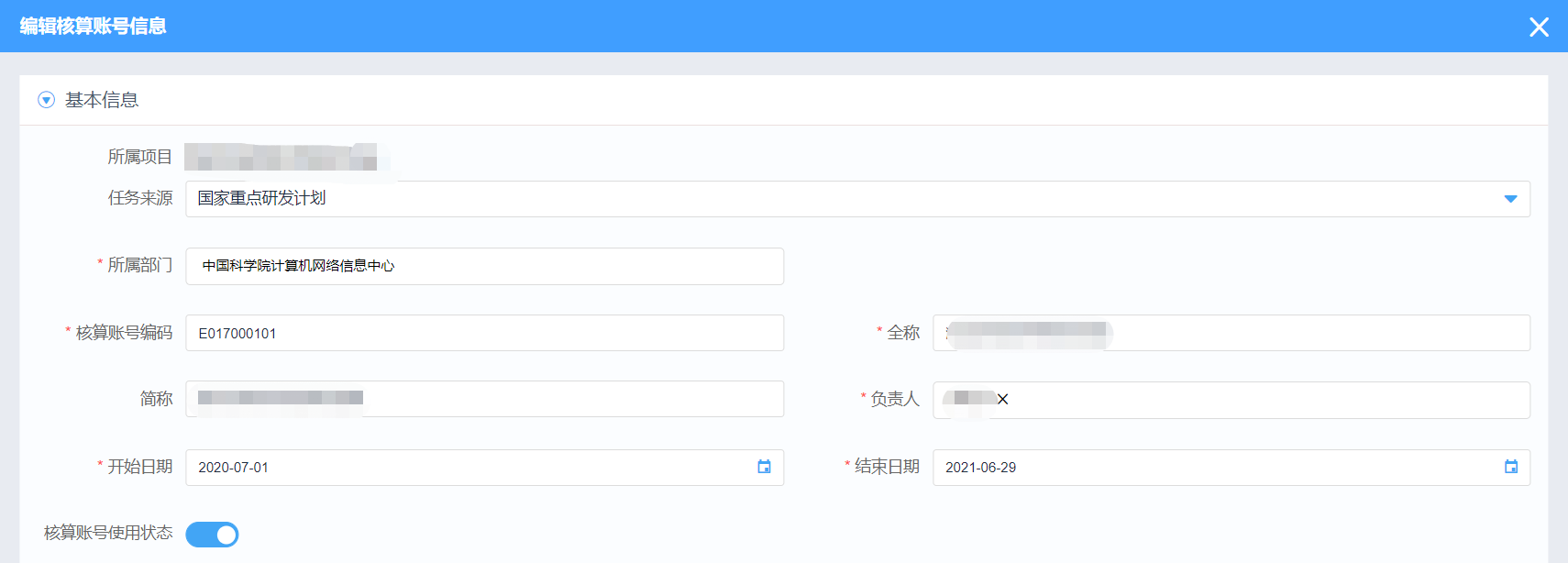 22
编辑核算账号信息
第一次进入该页面，会自动将项目的基本信息、经费信息自动带入，并自动生成10位的核算账号编码
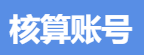 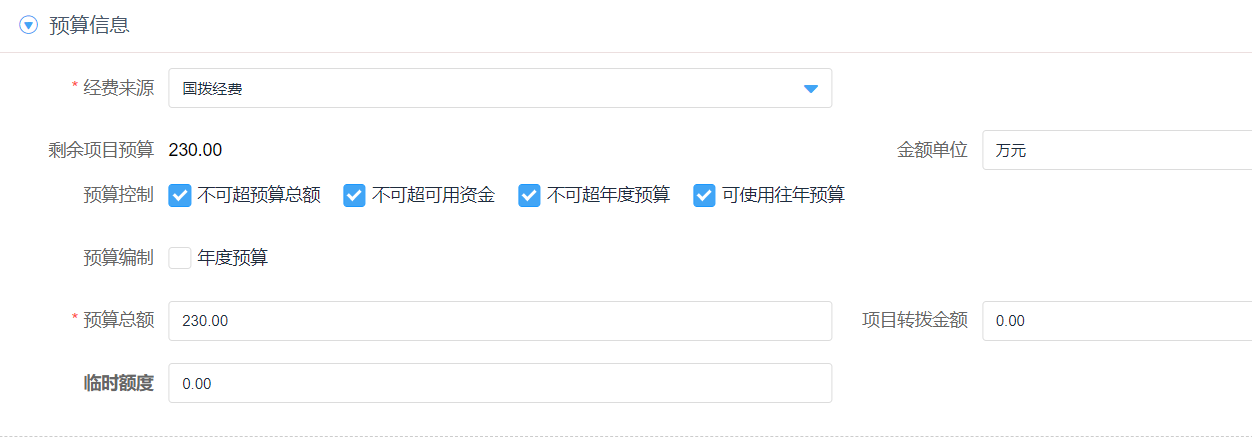 23
经费来源：一个核算账号只能选择一个经费来源，经费来源 ，是从项目层中选择的来源中选取；
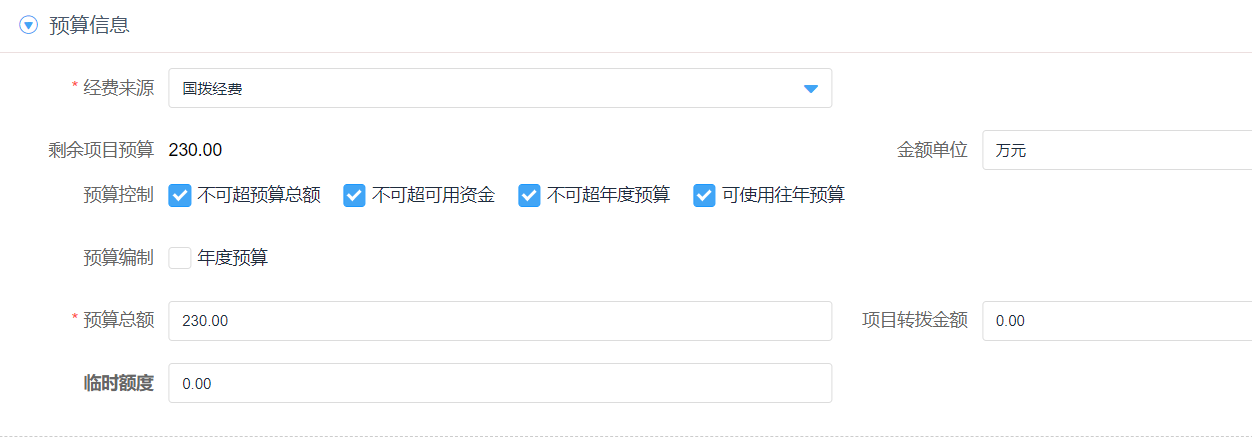 24
剩余项目预算：是指项目总预算-已经申请的核算账号预算；
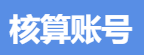 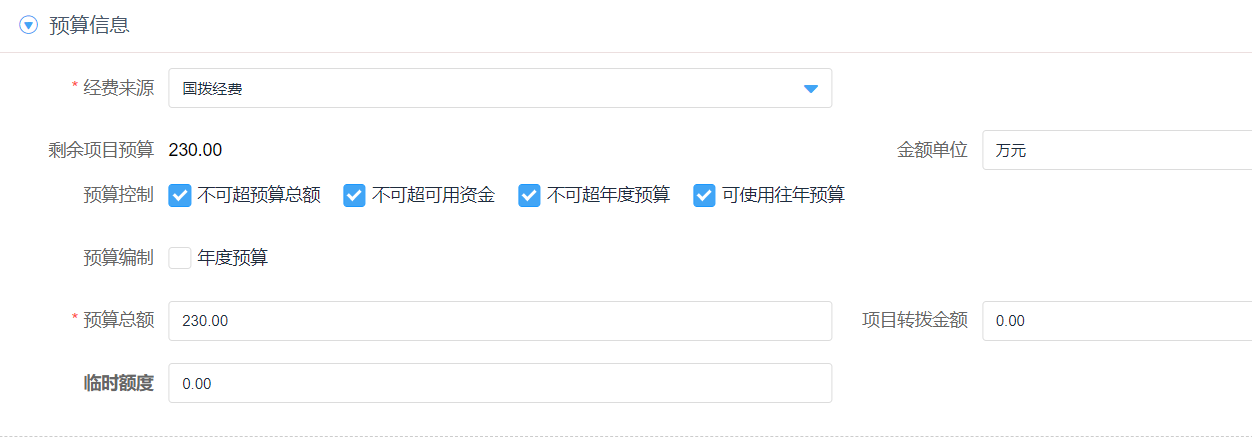 25
不可超预算总额：当执行金额超过剩余预算总额时，将被禁止
不可超可用资金：当执行金额超过剩余到位资金时，将被禁止
不可超年度预算：当启用年度预算时有效，当执行金额超过当前年度剩余预算时，将被禁止
可使用往年预算：当启用年度预算时有效，只可以将往年剩余预算额度，自动增加到当前年度预算额度中


年度预算：如果想按年度做预算，可以选择此项。
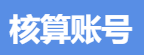 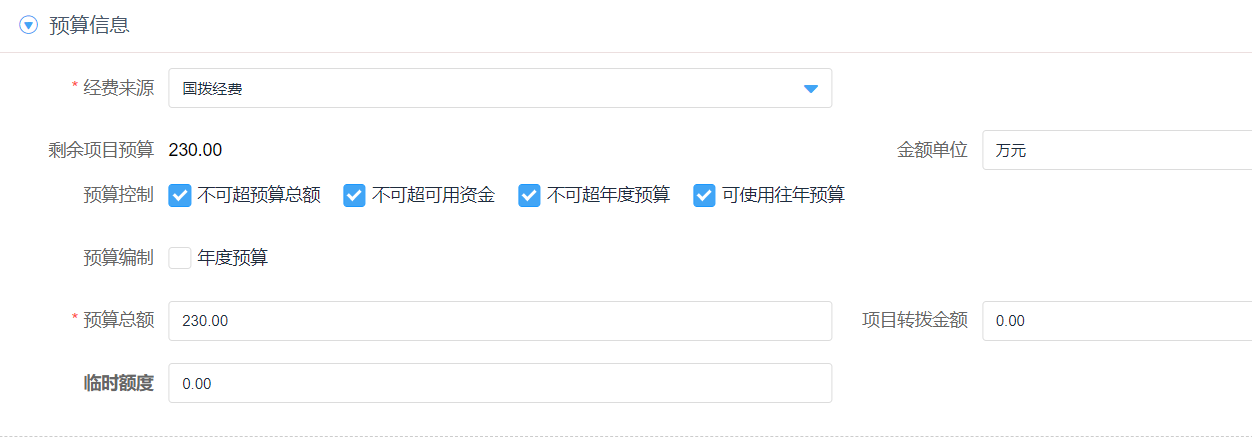 26
预算总额：分配给该 核算账号的预算额度

项目转拨金额：如果会从这个核算账号转换经费可以维护，并不影响实际转拨
如果 上方的 “预算总额”中包括了转拨金额，可以维护

临时额度：在经费未到账前，可申请临时额度，相当 于申请了一笔可用资金；
                 1）申请前，需要提前与科研和财务沟通好；
                 2）经费到账后，需申请变更将临时 额度清零；
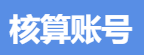 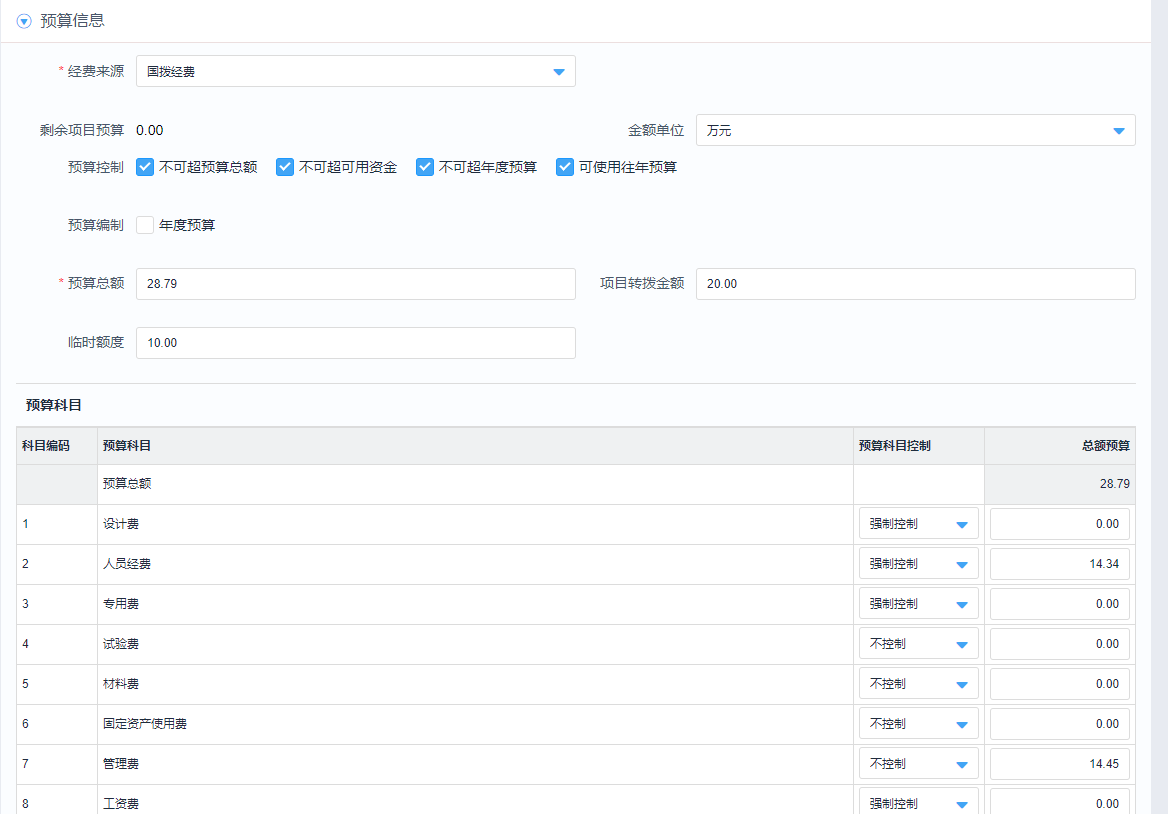 27
强制控制：当执行金额超过科目预算剩余额度时，将被禁止

提醒控制：当执行金额超过科目预算剩余额度时，将提醒用户，由审核人员判断是否可提交（提不起作用）

不控制：当执行金额超过科目预算剩余额度时，直接提交
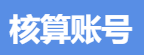 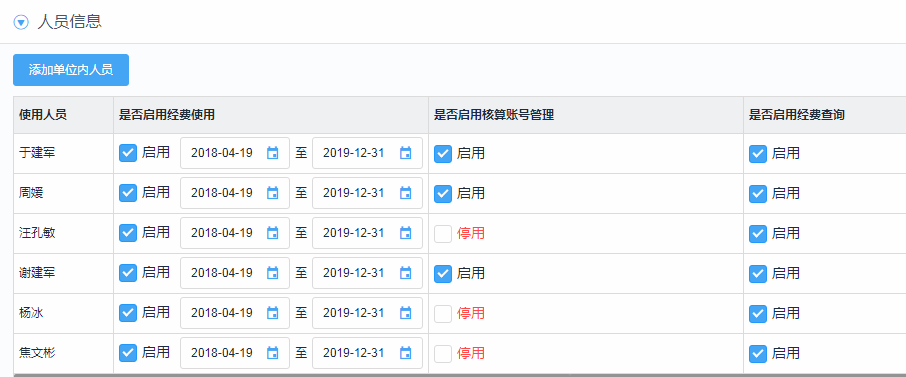 28
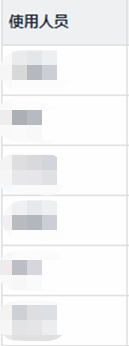 自动带入项目层人员信息，用户可根据实施管理需要进行调整;
是否启用经费使用：用户可以用此核算账号进行网上报销,使用期限受后面时间的限制。
是否启用核算账号管理：用户可以将些核算账号授权给其他人使用：
是否启用经费查询：用户可以查询经费执行明细
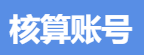 点击“确定”后，将保存数据 ，并返回至 项目信息录入界面；

如果点“暂存”，将保存数据，并返回至 项目信息录入 界面 ，但在提交项目信息时，会提示：“核算账号状态为暂存，请确认后再提交”
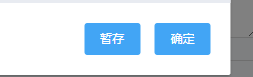 29
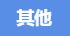 30
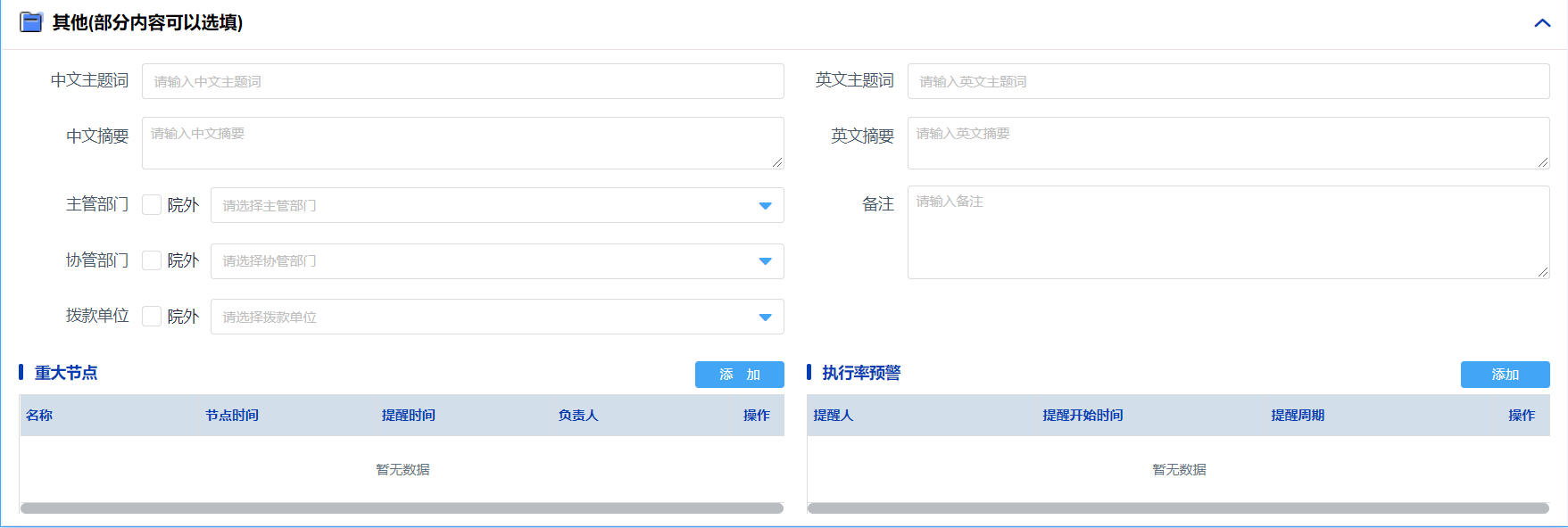 其他：中的内容都是非必填项，用户可以根据需要进行选择性填写

重大节点：记录项目执行过程中的重大事件发生时间，并可设置提醒

执行率预警：设置项目经费执行率的周期性提醒
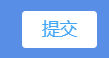 31
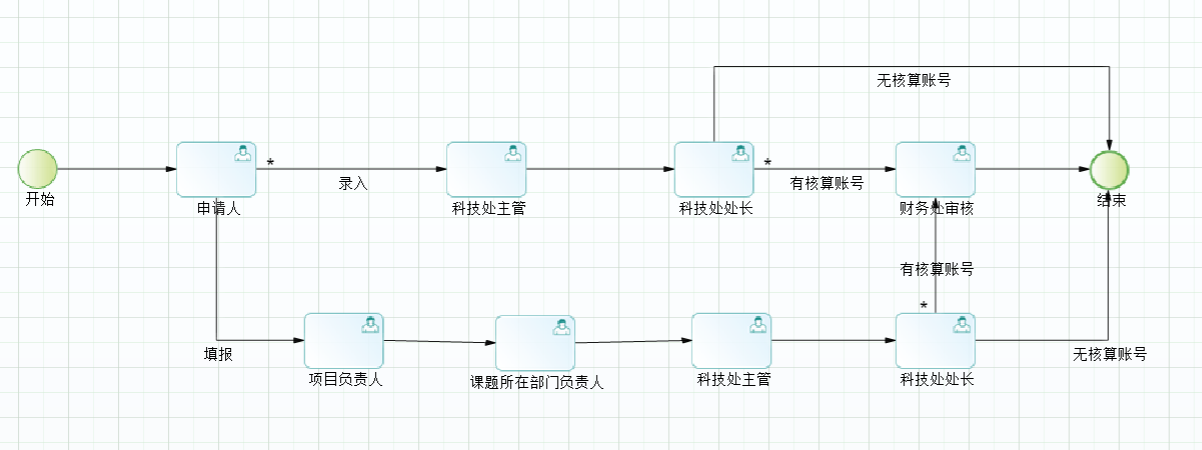 数据填写完成后，可以点击提交，将数据提交给下一审核 人进行审核 ，各所审核流程根据各所管理需要进行设置
当所有审核 环节结束后，项目和核算账号将被启用，核算账号可以进行收支操作。
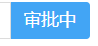 31
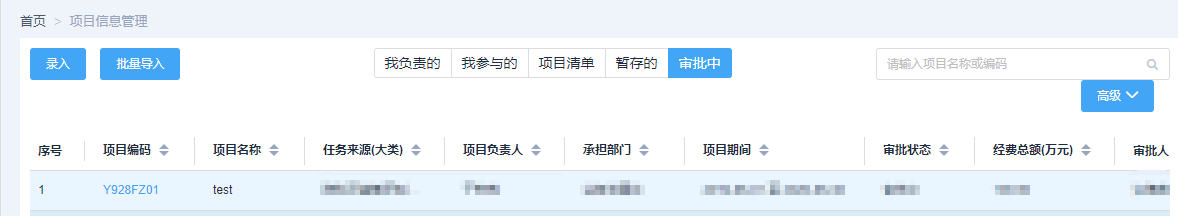 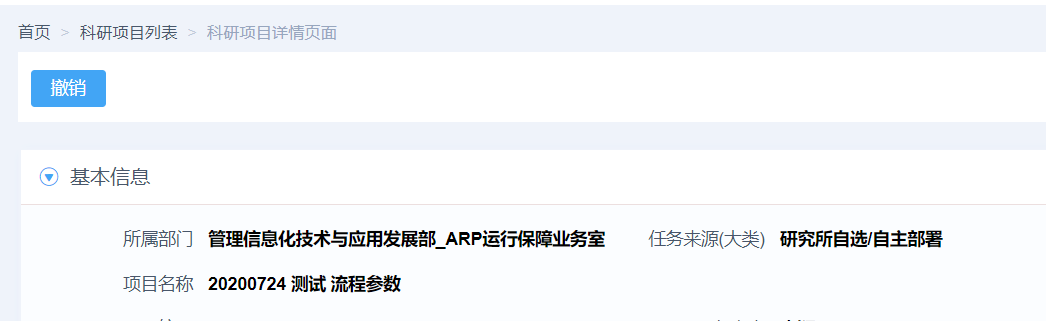 32
撤消：填报人，在提交数据后，可以在“审批中”找到审核中的数据，点开数据后，可以撤消审核中。也可在当前页面的最下方，查看审批流程
欢迎提出您的宝贵意见！
谢谢 !
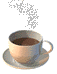